It’s all about me.
What I like!
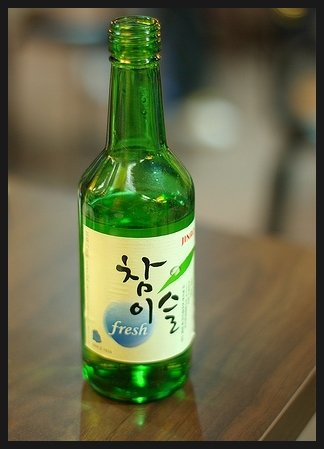 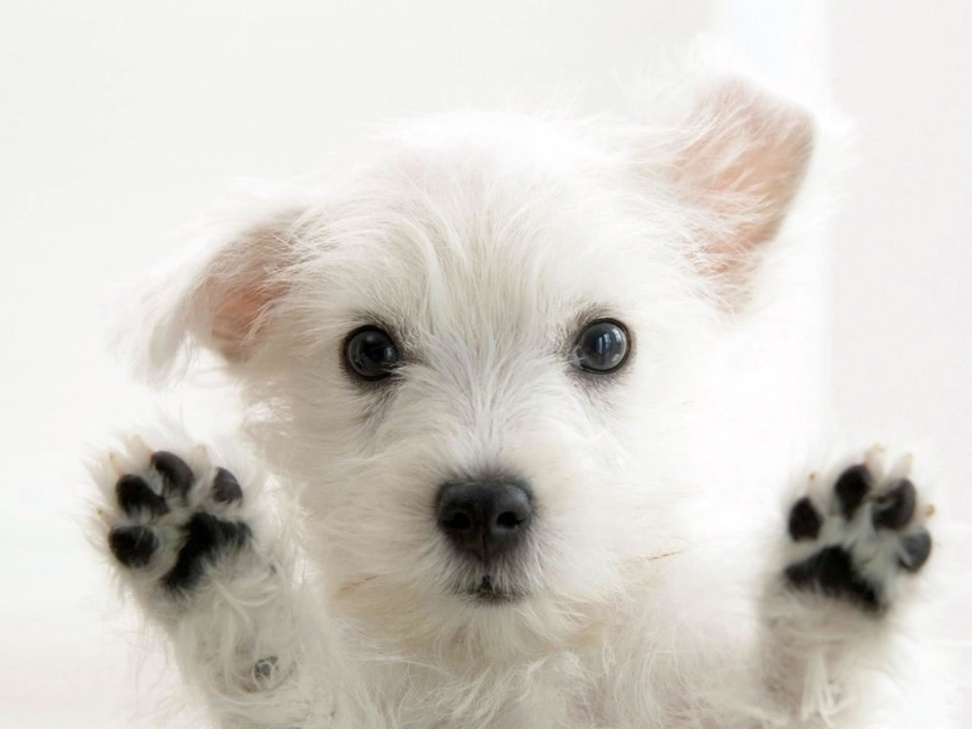 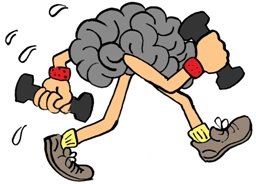 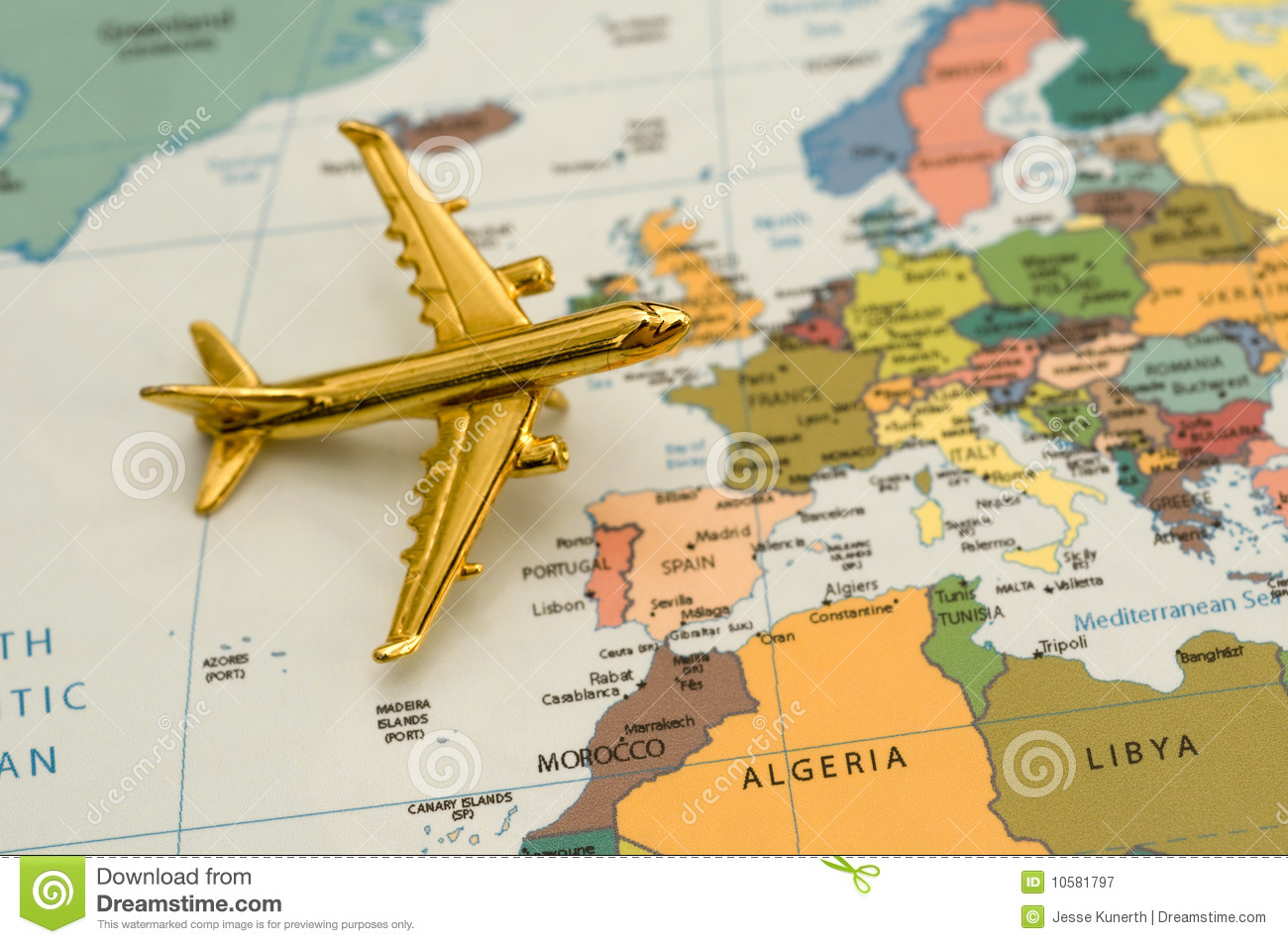 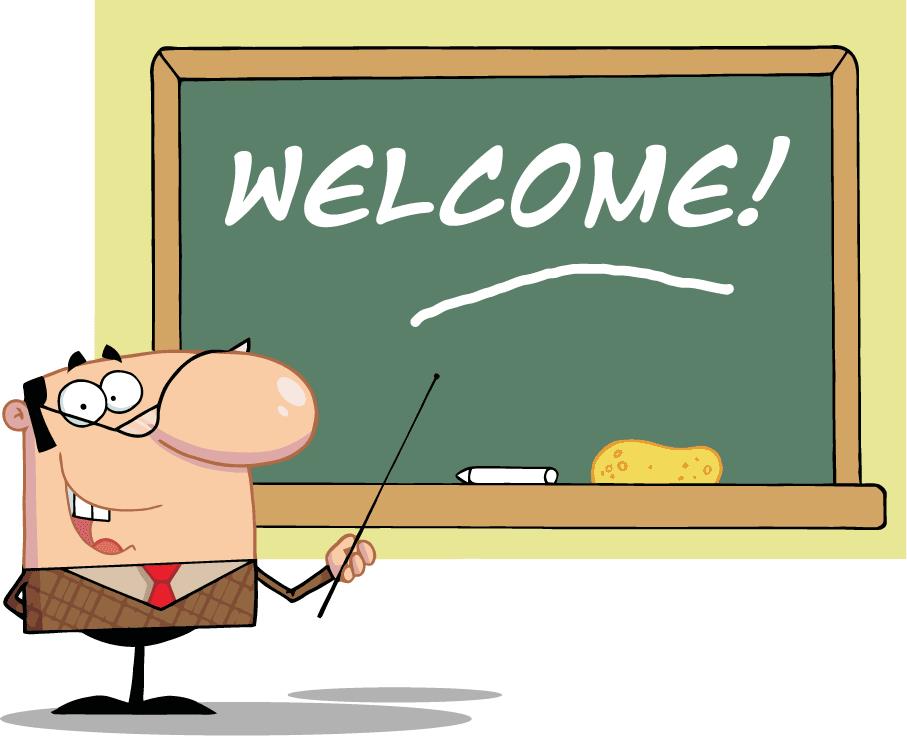 Write down 5 sentences using “ I like..” and “I don’t like..”

3 sentences should be true
2 sentences should be a lie!
3 Truths and 2 Lies
I like wine
I don’t like studying
I don’t like spiders
I like tattoos
I like singing and dancing